Кути між прямими в просторі.
Кут між прямими
Три випадки взаємного розташування двох прямих у просторі: 
 Прямі перетинаються
Прямі паралельні
Прямі мимобіжні
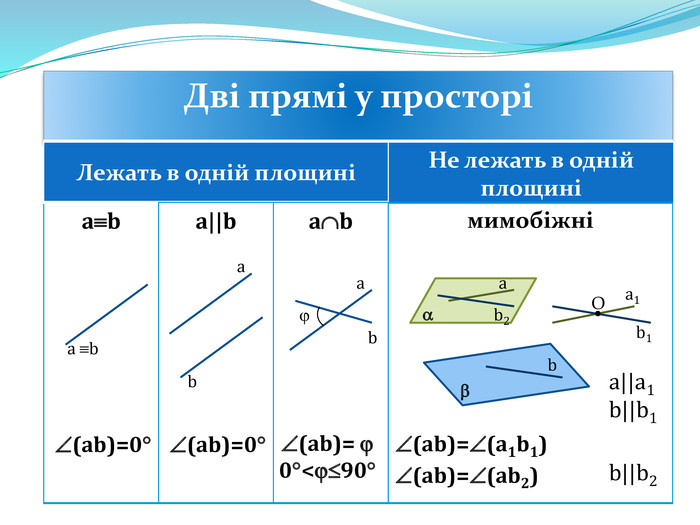 Теорема: Якщо дві прямі, які перетинаються, паралельні іншим прямим, що перетинаються, то кут між першими прямими дорівнює куту між другими
А
АО ||А1О 1
ВО ||  В1О 1
О

Довести: 
<АОВ=< А1О1 В1
Доведення
А1
В

О1
В1
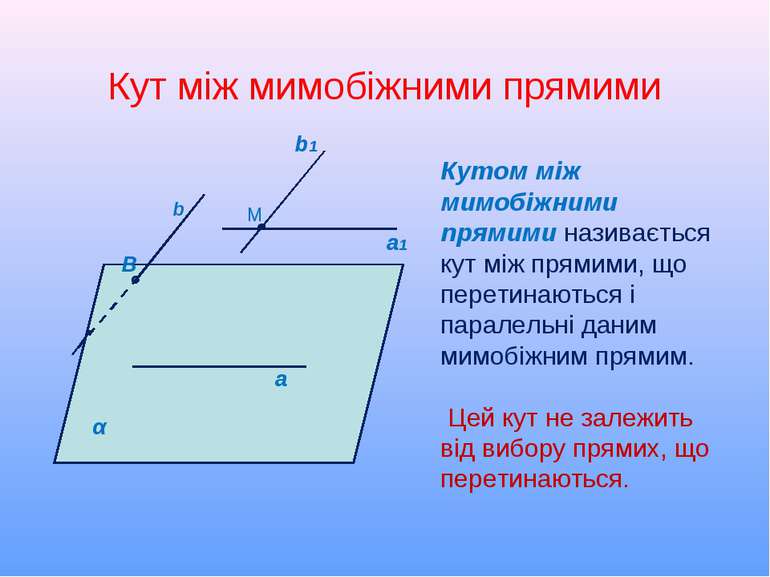 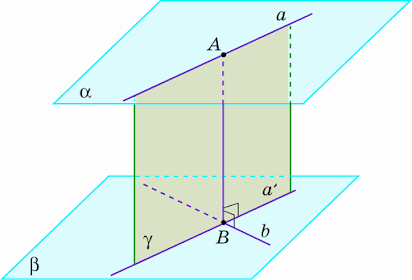 
№8.1, с. 243
D
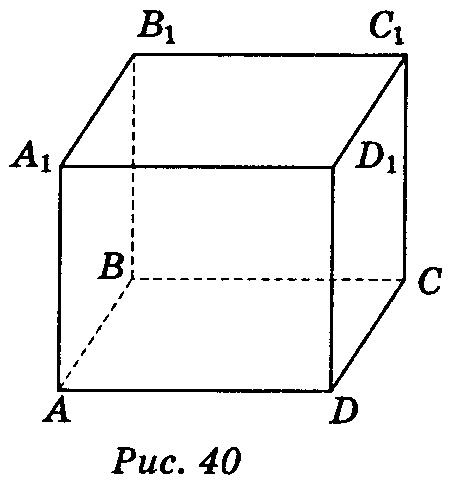 А
В
С
№8.2, с. 243
№8.3, с. 243
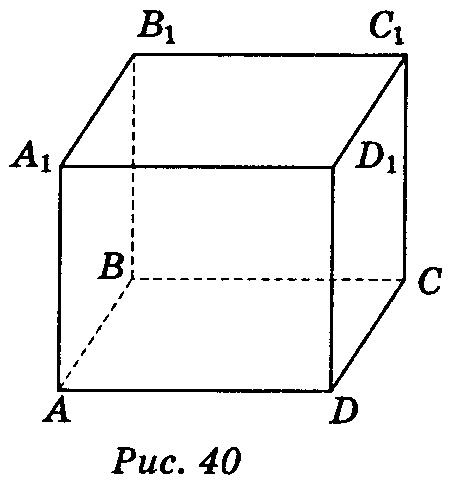 №8.10, с. 244
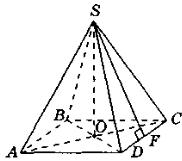 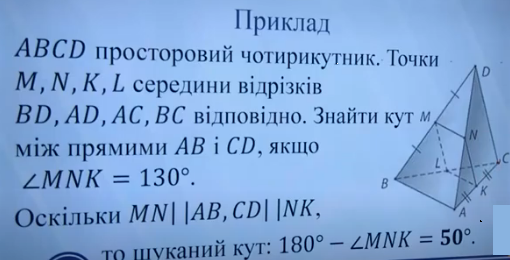 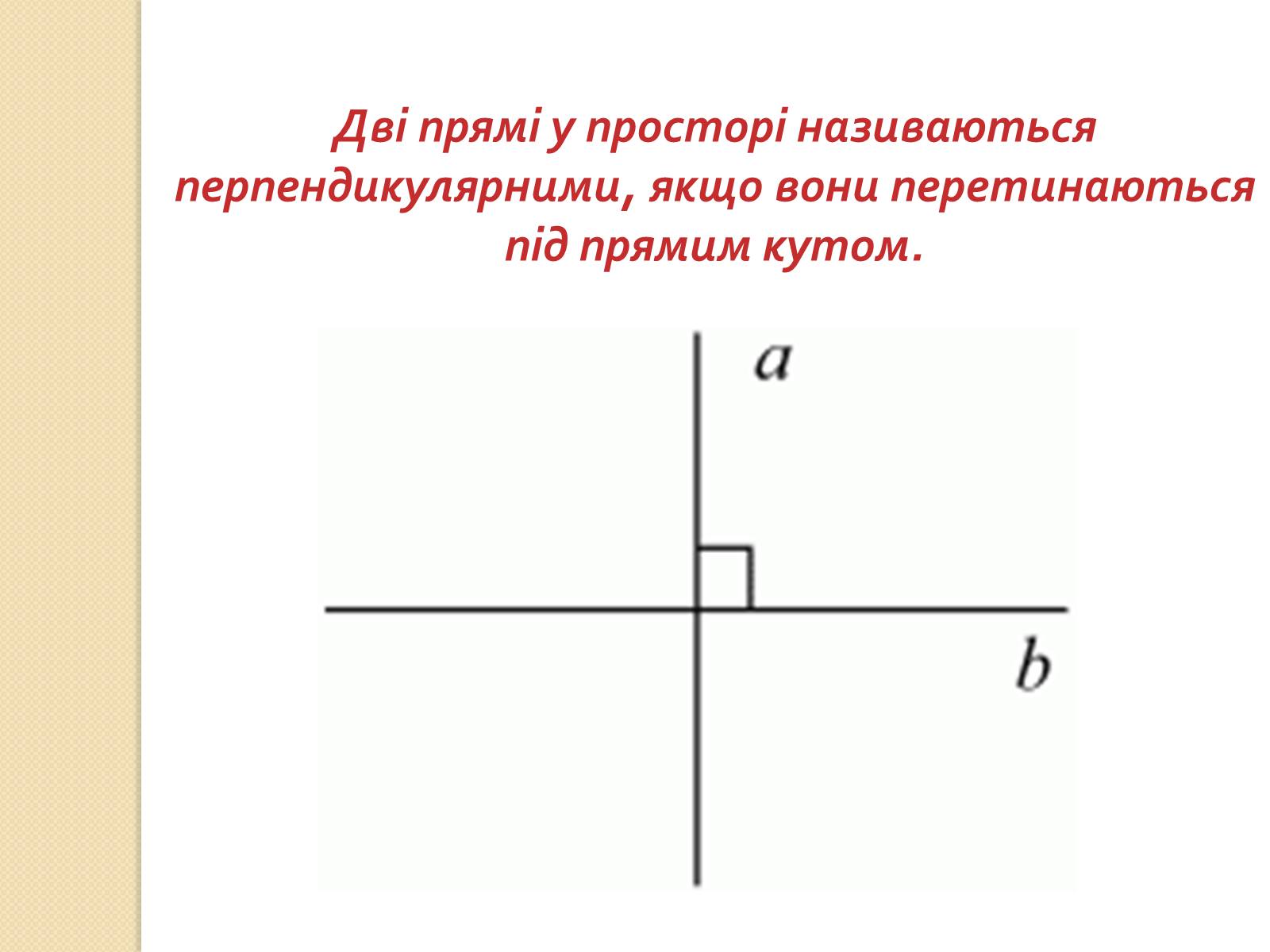